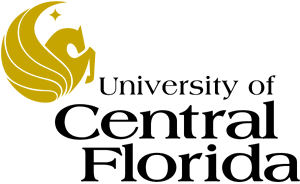 EEL 3004 Electrical Networks Lecture #22Reactive and Complex Power
Announcements
H.W. # 8
Topics: Power Calculations
Due April 12.
Quiz # 5
Topic: Power Calculations – H.W. #8 and Lectures 21 and 22
Will be online during our next lecture: Tuesday April 14
Final Exam 
Topics: Comprehensive

Final Exam – Tuesday April 21, 2020 
	1-3:50 PM Online
Lecture Objectives
The lecture today will introduce these new power quantities:

Reactive Power

Complex power

Apparent power
Lecture Objectives
Chapter 9
Power Analysis in AC circuits
 
Chapter Outlines
Introduction
9.1 Instantaneous Power
9.2 Average Power
9.3 Reactive Power/Complex Power
9.4 Complex Power
9.5 Power Factor
Reactive Power
Reactive Power is the power that gets exchanged back and forth in reactive elements; inductors and capacitors.

The power quantity for the Reactive Power is denoted by Q.


Q is expressed in the instantaneous power delivered to a general RLC network driven by sinusoidal v(t) and i(t) and given by,
Recall that the instantaneous power is given by,
Reactive Power
Recall that the instantaneous power is given by,
It can be shown that the instantaneous power can be rewritten as,
Fixed quantalities
Where Pave is the average power being delivered to the network, and Q is the reactive power being stored is the reactive elements.
Reactive Power
To distinguish the average power and the reactive power, we use watts (W) for instantaneous and average (real) power
Watts (W)
Where as Q is given as the product of volt (V) and amp (I) for reactive power (R) for reactive power – (VAR)
VAR
When Q is positive then the circuit is inductive and when Q is negative then the circuit is capacitive
Reactive Power
Having defined Q, the instantaneous power expressions Pav for capacitors and inductors can be expressed in terms of Q,




So the measure of the power associated with an inductor and capacitor is the reactive power Q.

Q represents the average amount of power that gets exchanged between the source and the rest of the circuit.

Pav represents the measure of the power associated with a resistor.
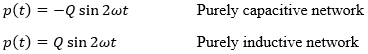 Reactive power In the inductor
Recall that the reactive power in any circuit with  any sinusoidal voltage and current functions is given by,
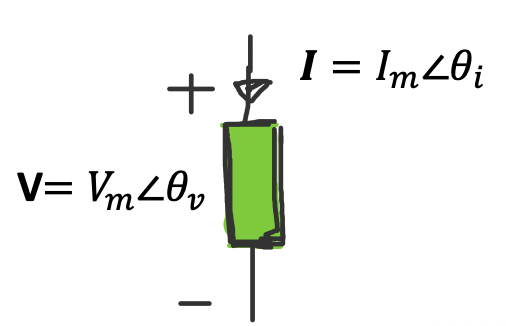 For the inductor,
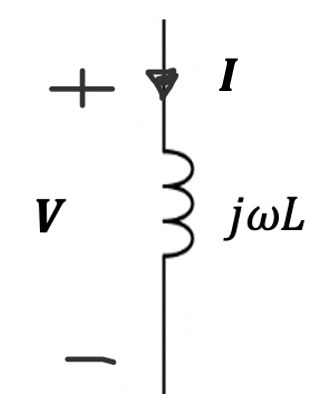 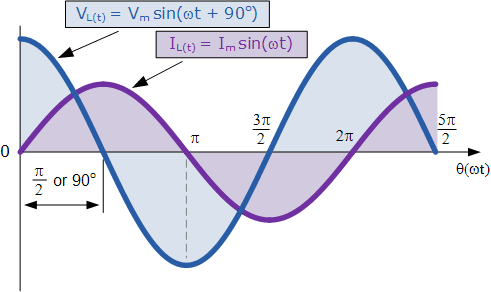 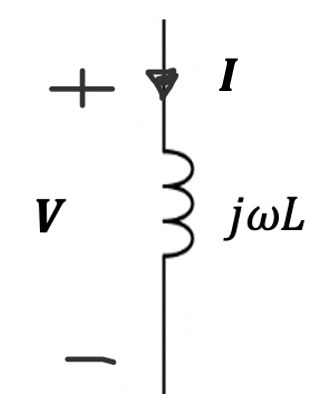 Reactive power In the inductor
Recall that the reactive power in any circuit with  is given by,
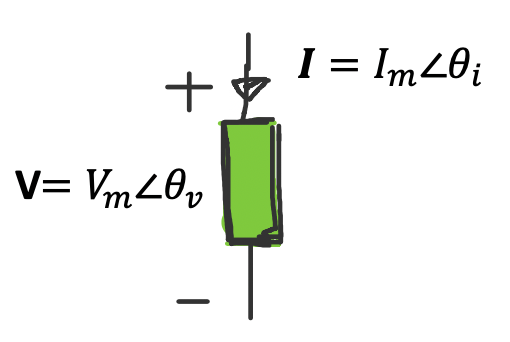 For the capacitor,
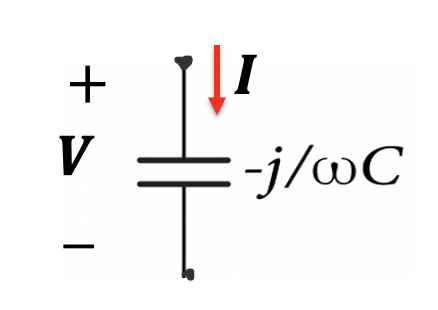 Then the Reactive Power in the capacitor,
Since we have,
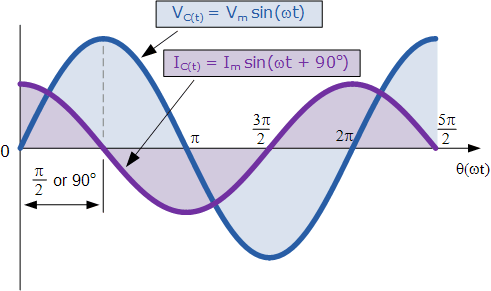 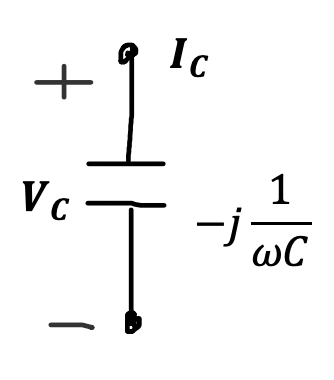 Example
(a) Determine the reactive power supplied to the load between terminals “a” and “b” for the circuit with source voltage,


(b) Determine the individual element reactive power. 

(c) Show that the total VARs generated by the source are equal to the total VARs in the reactive elements.
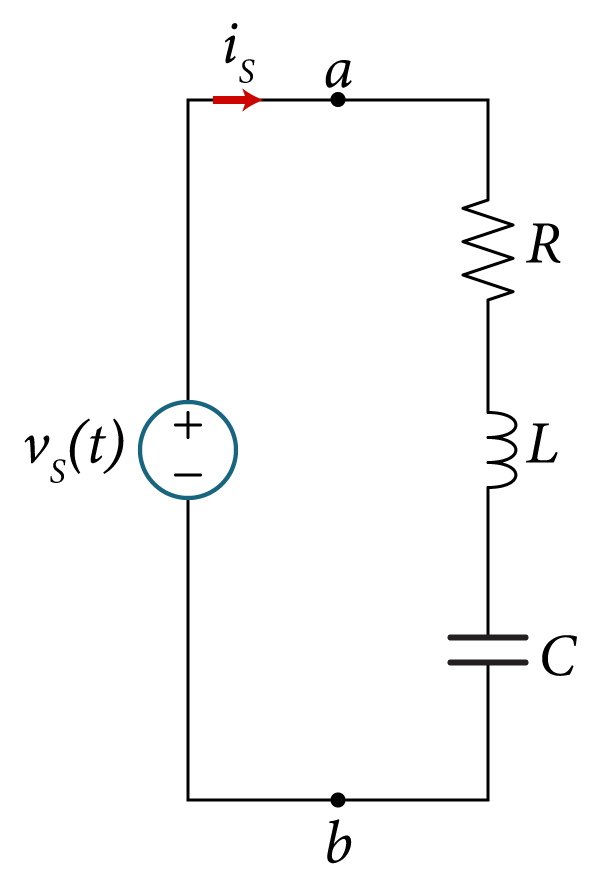 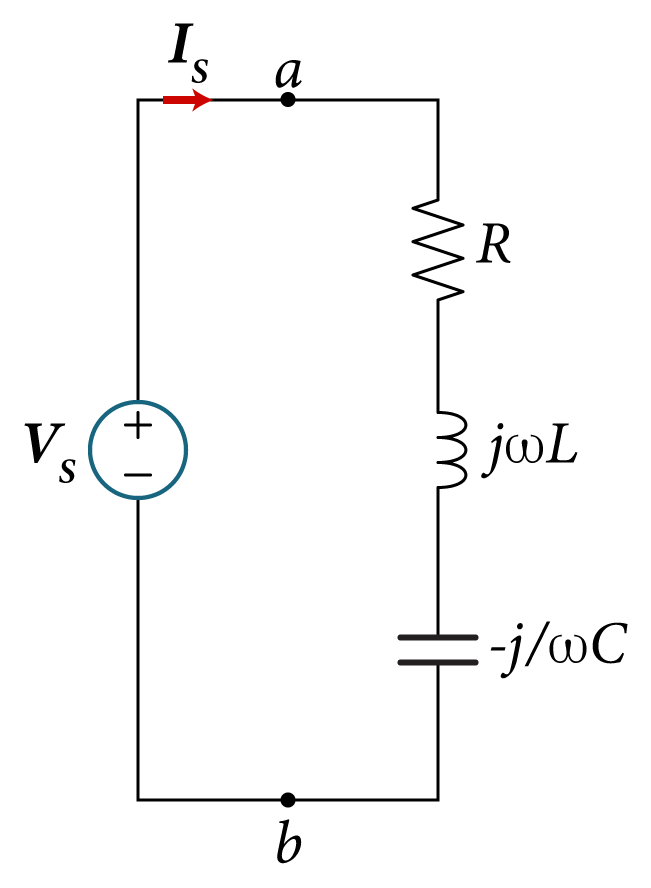 The phasor equivalent circuit is shown,
The total equivalent impedance of the circuit is given by,
Now, the resulting phasor current drawn by the source is given by,
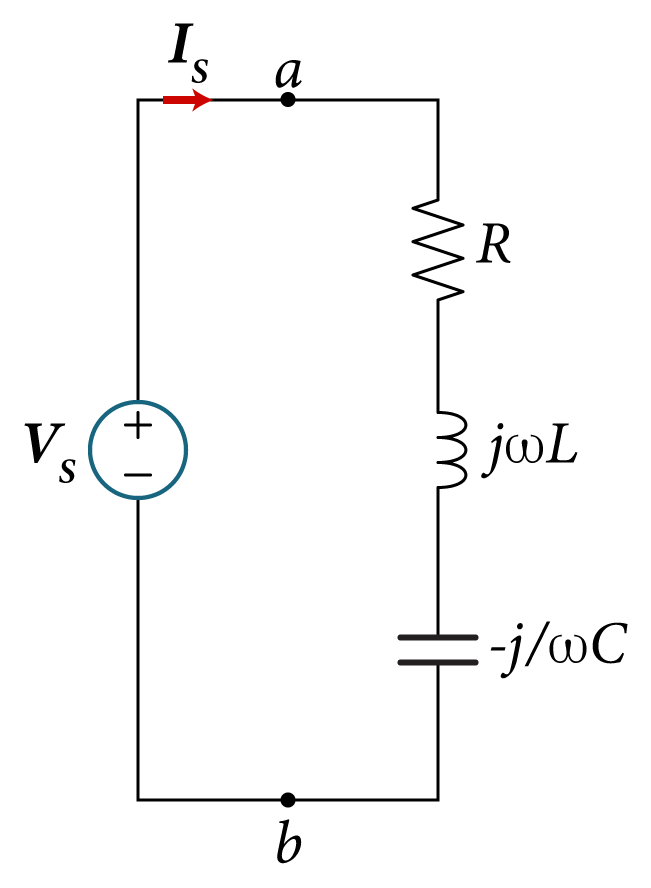 The reactive power at the terminals “ab” is equal to the reactive power supplied by the voltage source and it is given by,
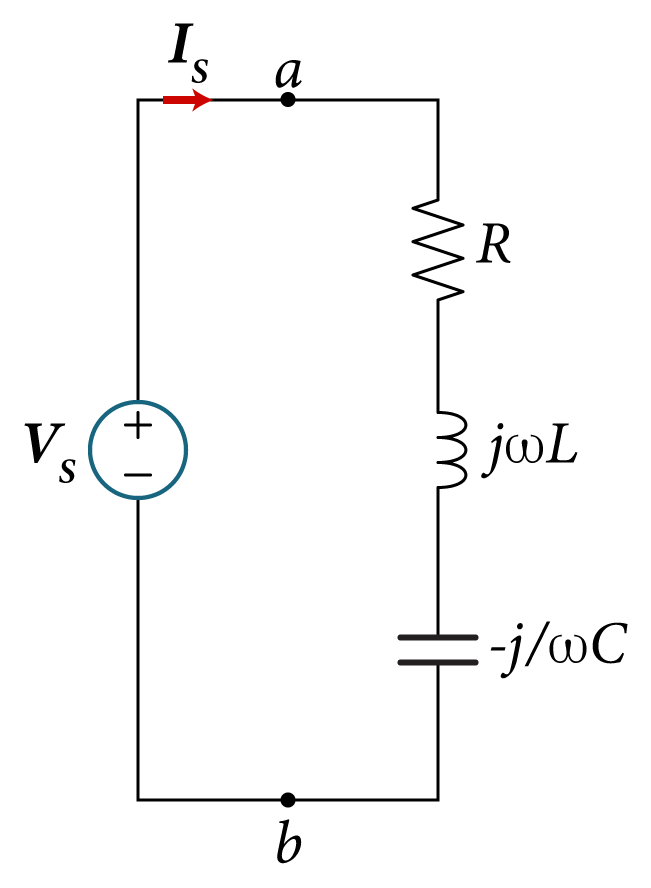 The resistor in the load doesn’t absorb or generate any reactive power. 

The only reactive elements in the circuit are the inductor and capacitor.

So, the 9.5 VARs are disrupted across C and L.
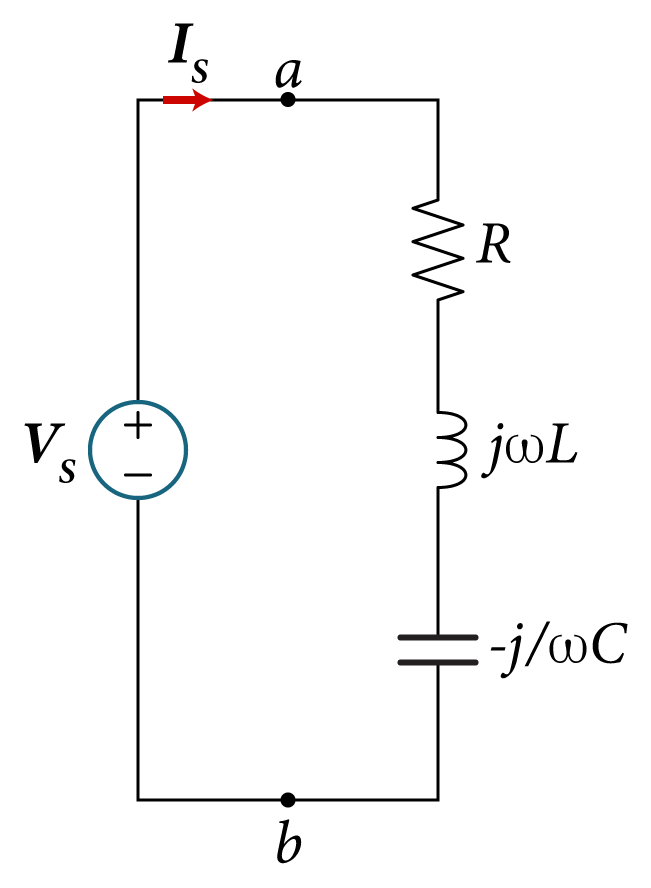 The reactive power absorbed in the capacitor is given by,
The total VARs absorbed in the load is given by,
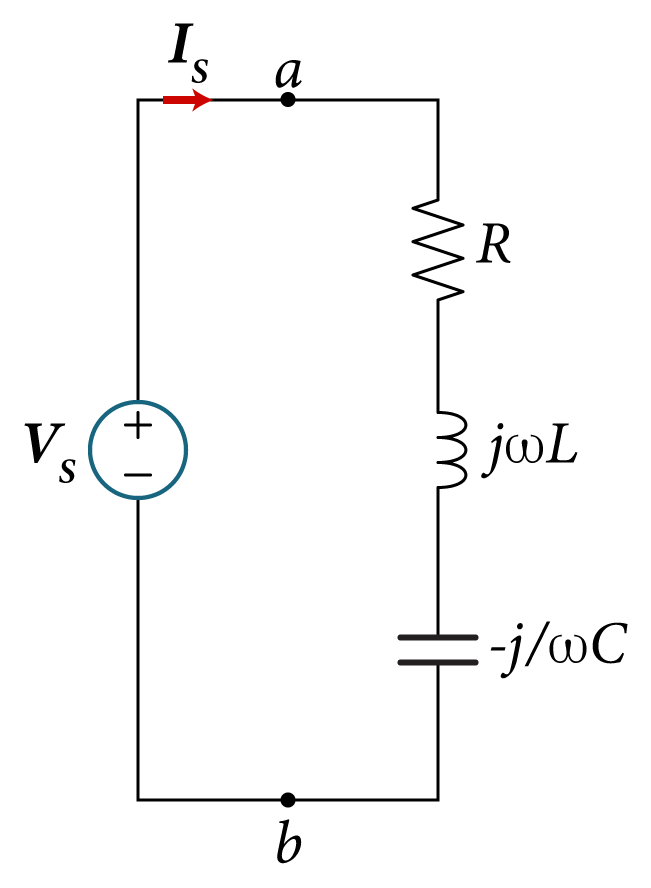 It can be seen that the total supplied VARs (QSUP) is equal to the absorbed VARs in both the inductor and the capacitor (QLC).
The average power dissipated across R is given by,
Let us check the answers from the time domain instantaneous power.
We have the following time domain voltage and current:
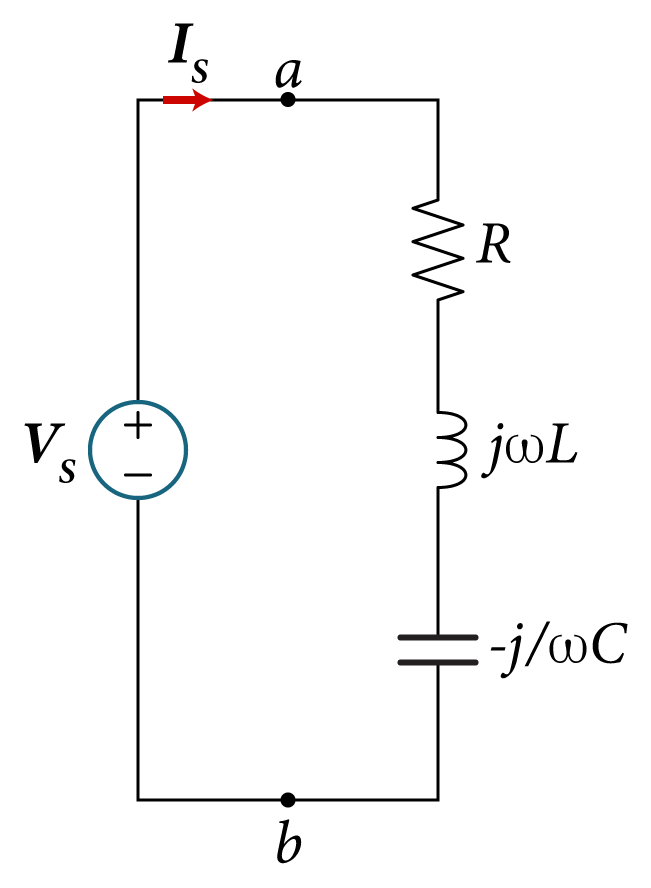 The time domain instantaneous power is given by.
Another way to express the time-domain instantaneous power.
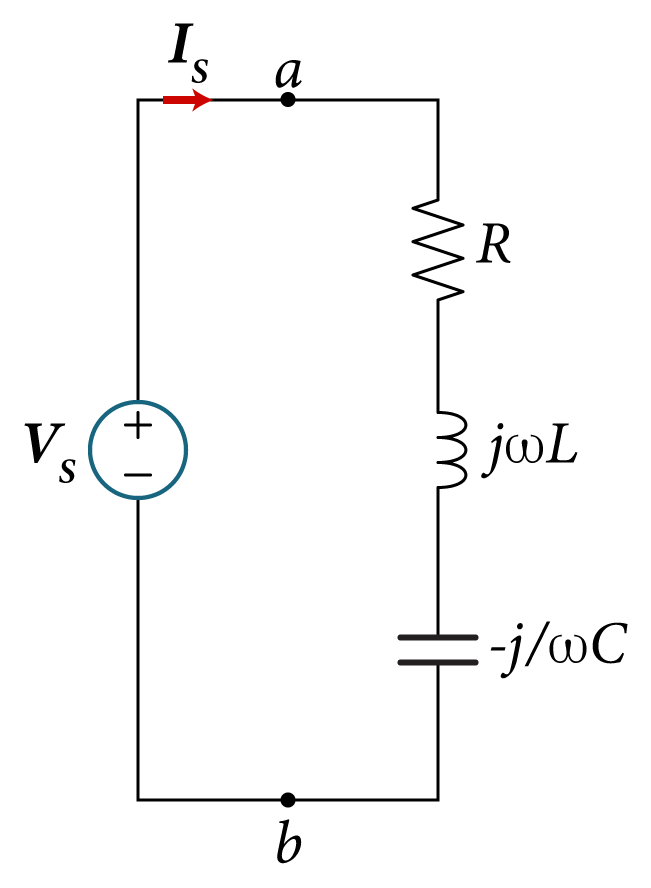 where,
As obtained from the phasor analysis
V
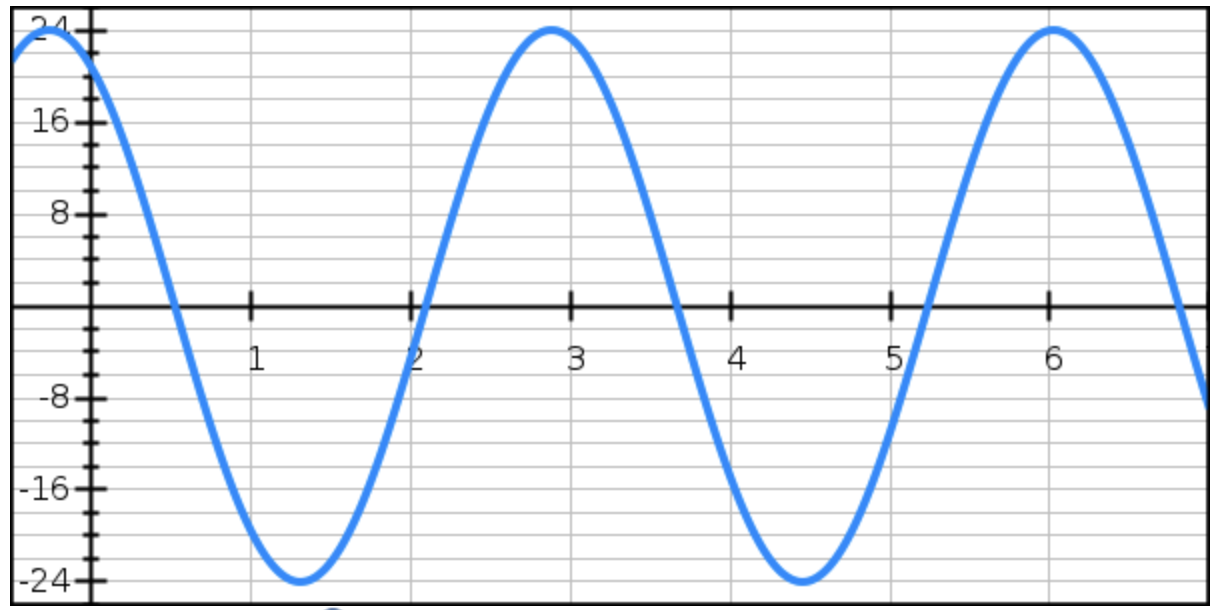 t(ms)
(A)
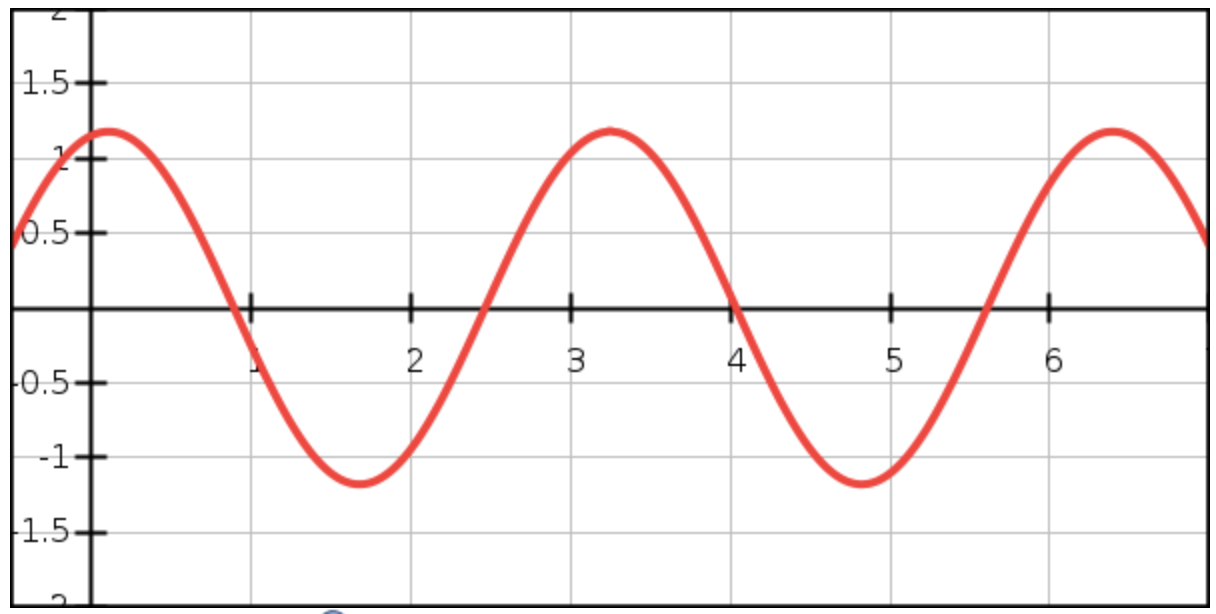 t(ms)
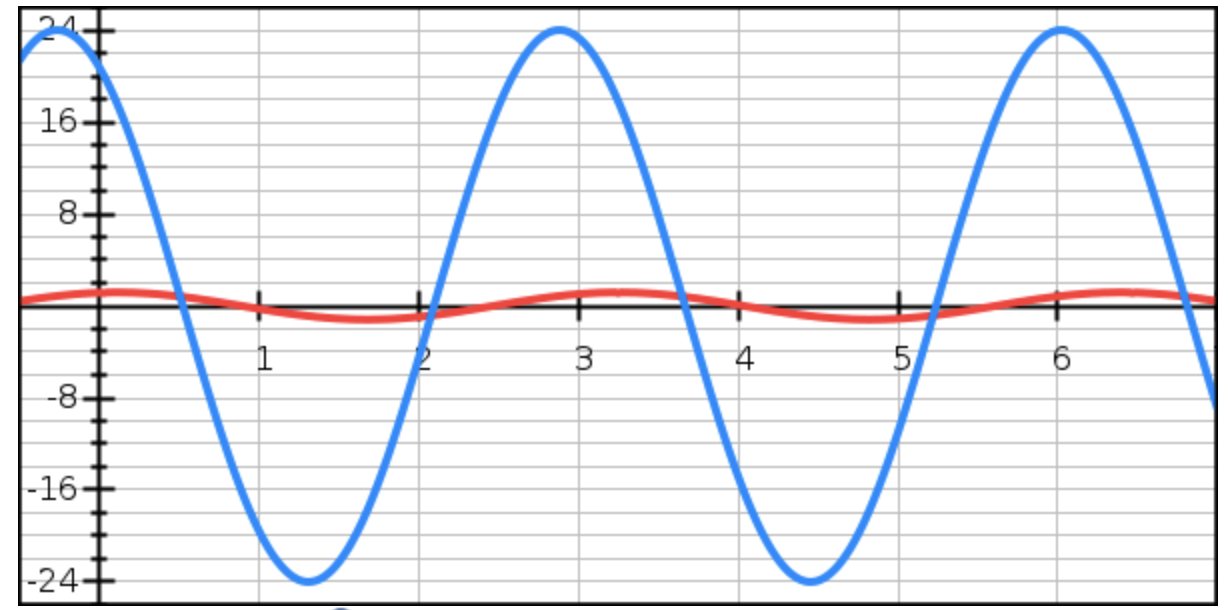 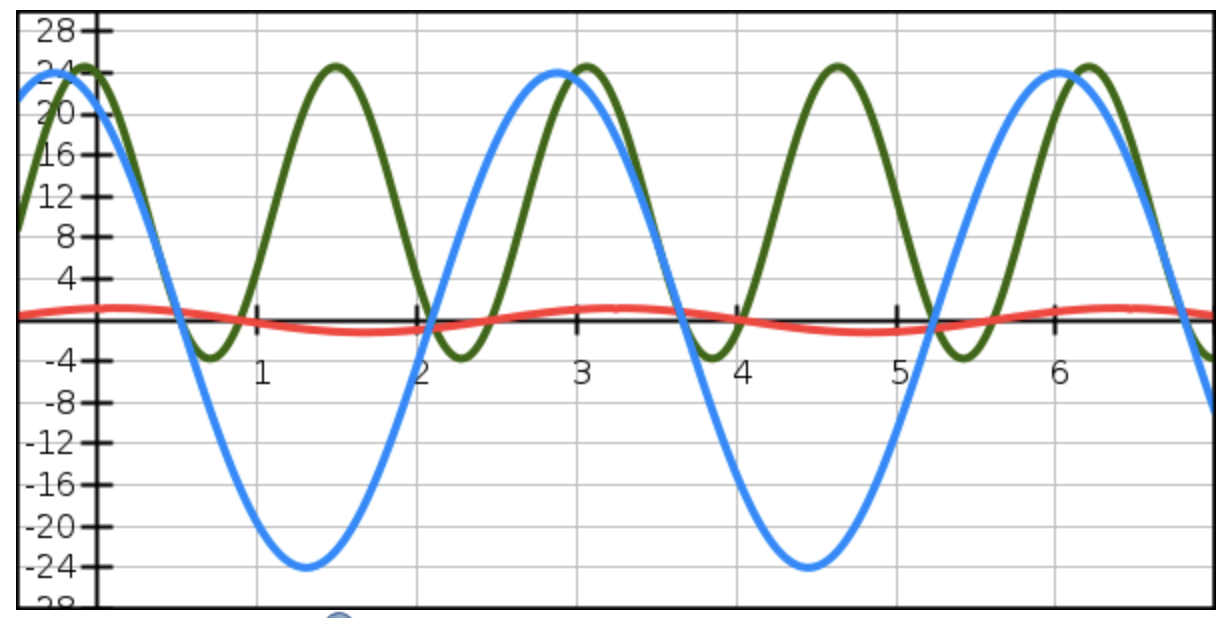 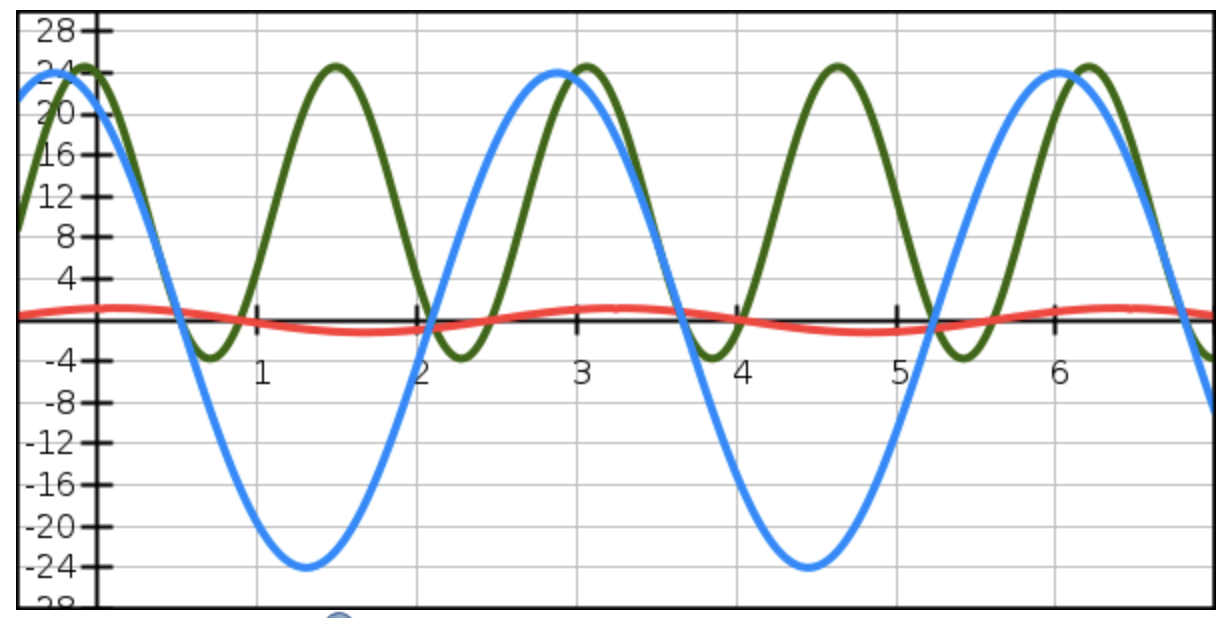 Negative power
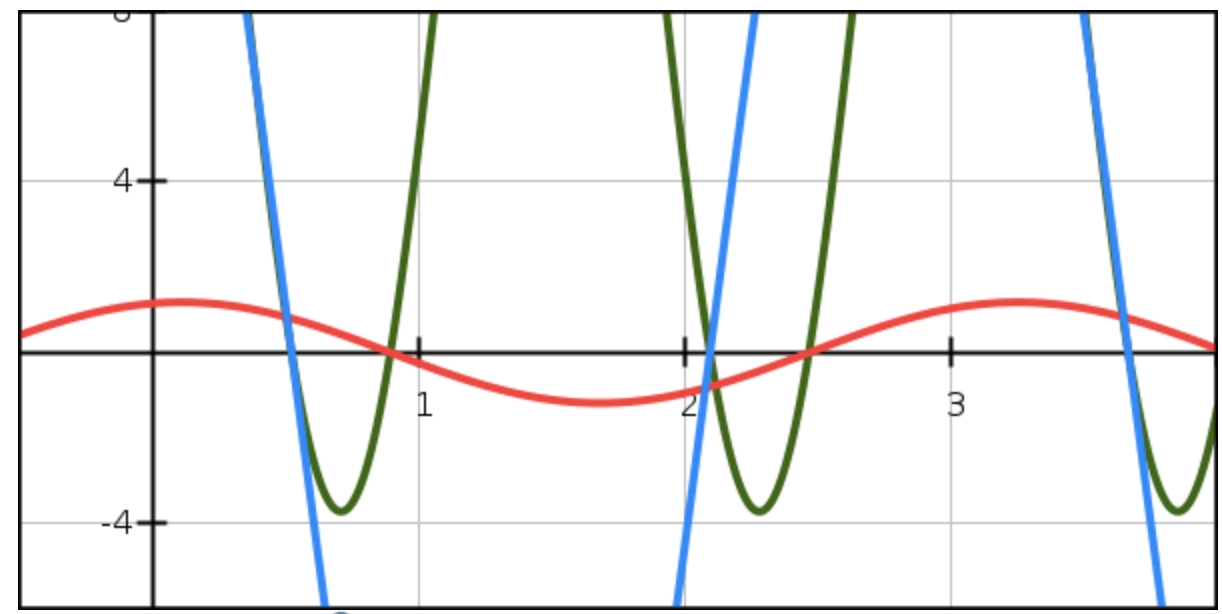 Negative power
Let us find the maximum/minimum power theoretically,
Then the maximum is given by,
Then the minimum power occurs at the time of half of the power period later,
This means the total Q supplied by the circuit is zero,
This means the circuit has only real power supplied by the source.
This means the real power (average) is at its maximum value:
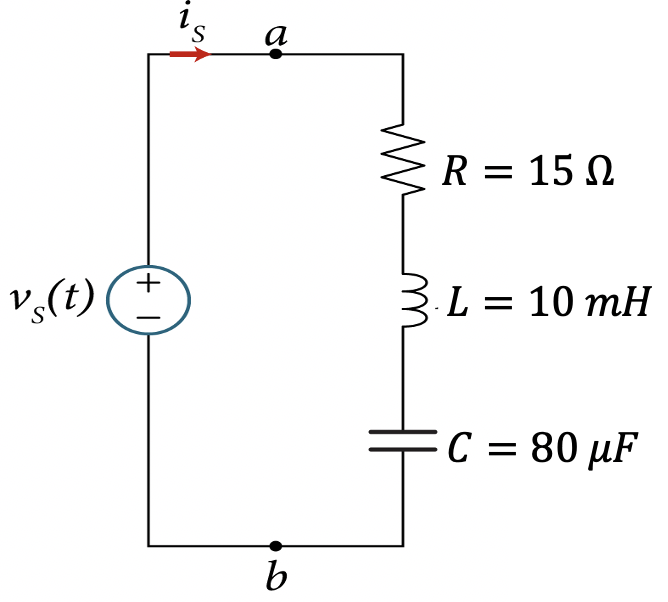 Recall,
In our case we have,
Now, the resulting phasor current drawn by the source is given by,
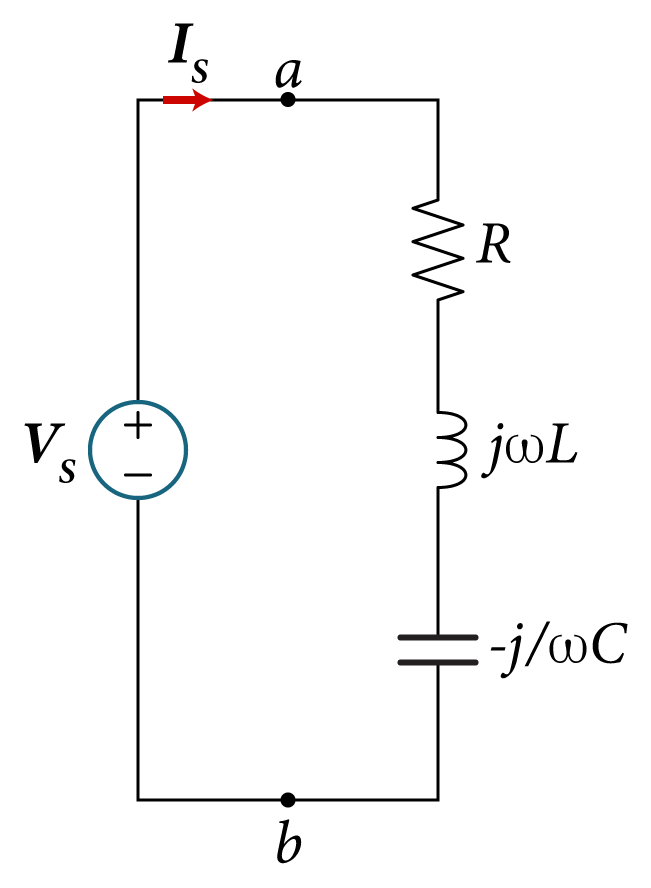 The corresponding time domain iS(t),
The reactive power absorbed in the inductor is given by,
The reactive power absorbed in the capacitor is given by,
The instantaneous power is given by,
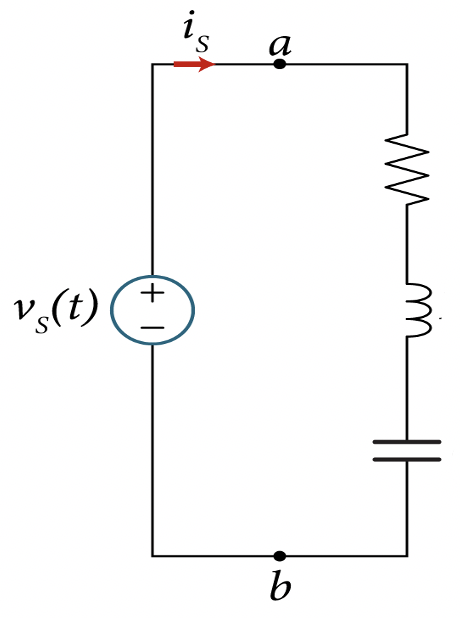 (No negative power)
(V)
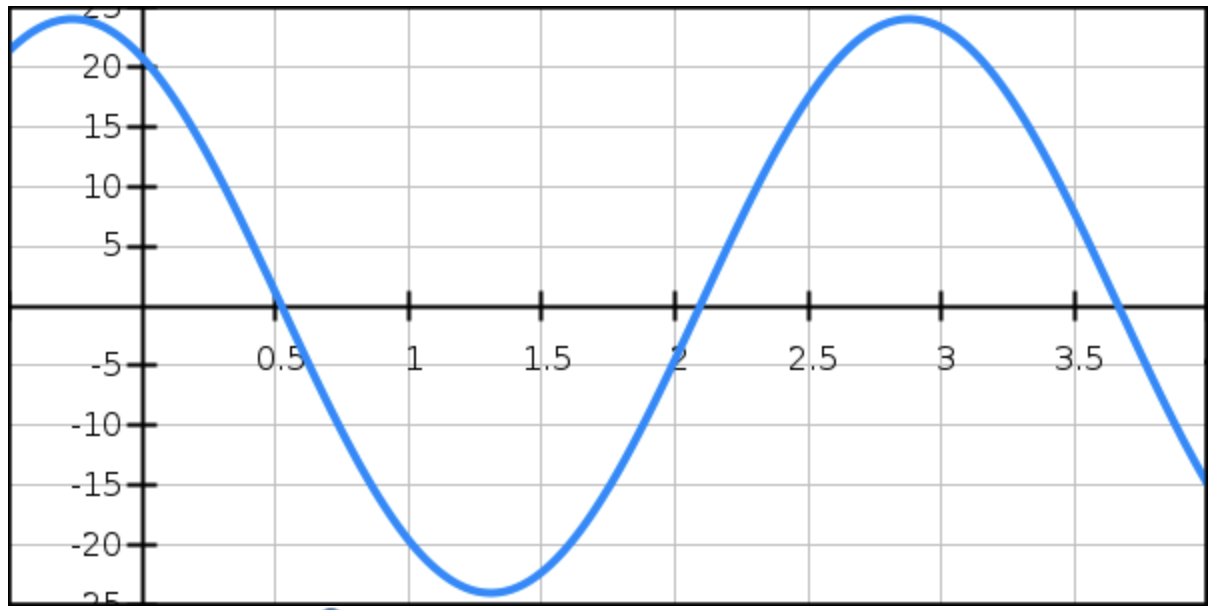 t(ms)
(A)
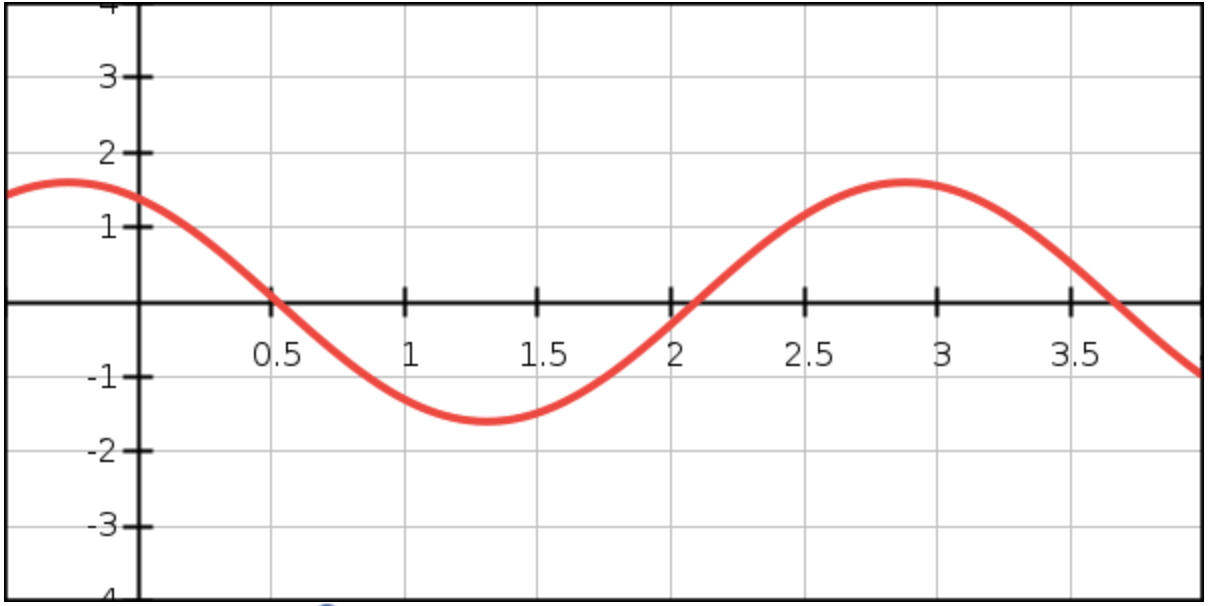 t(ms)
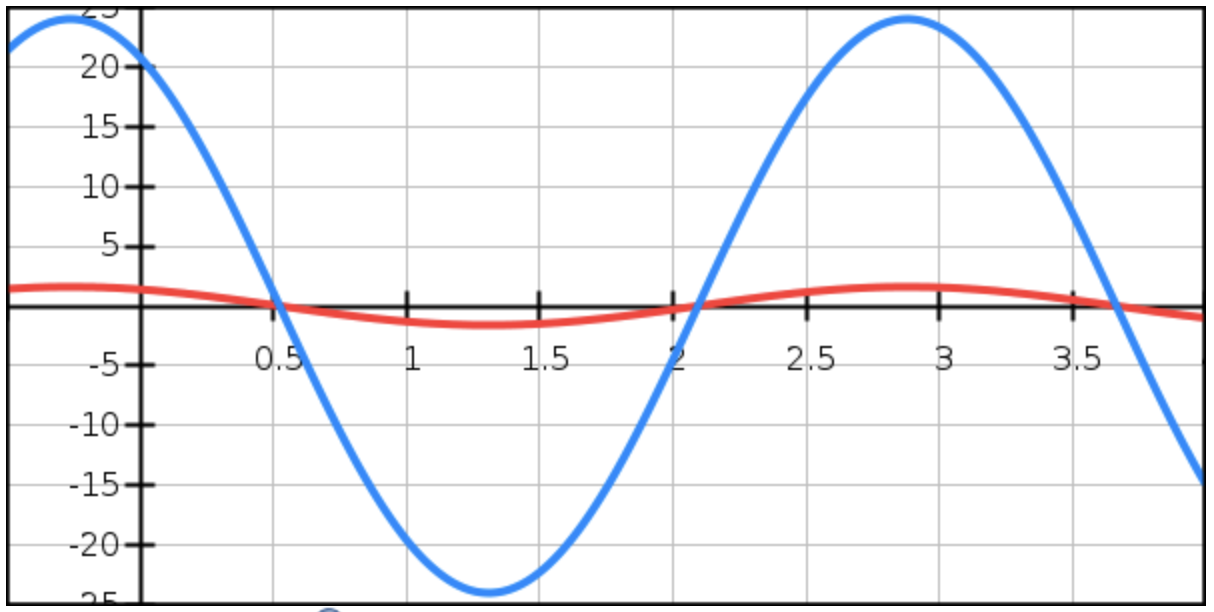 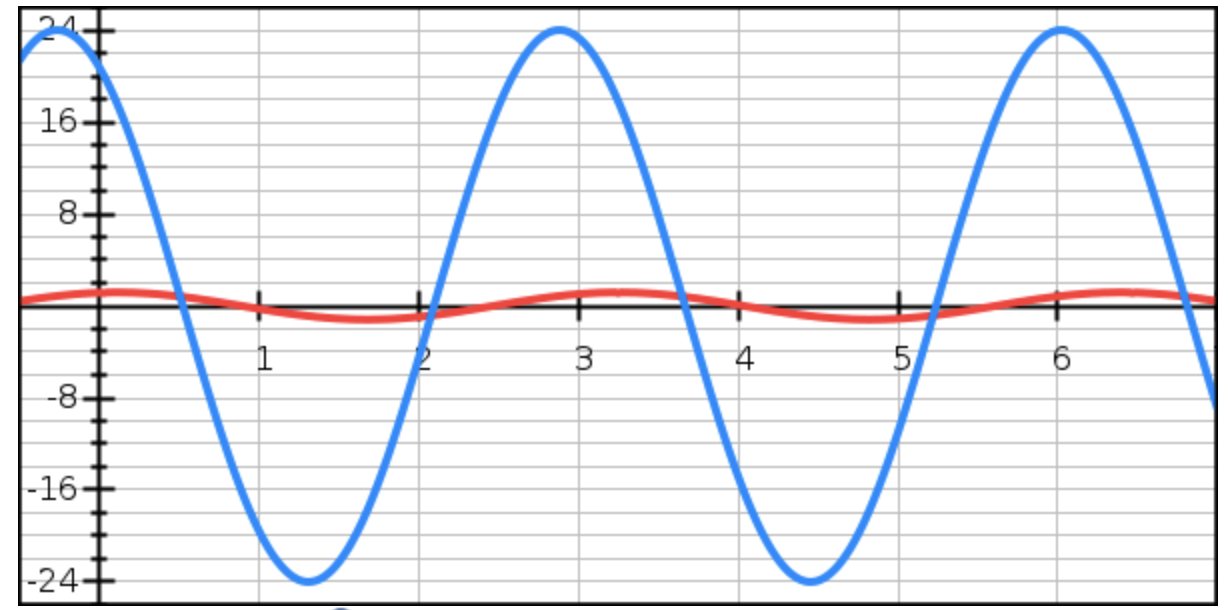 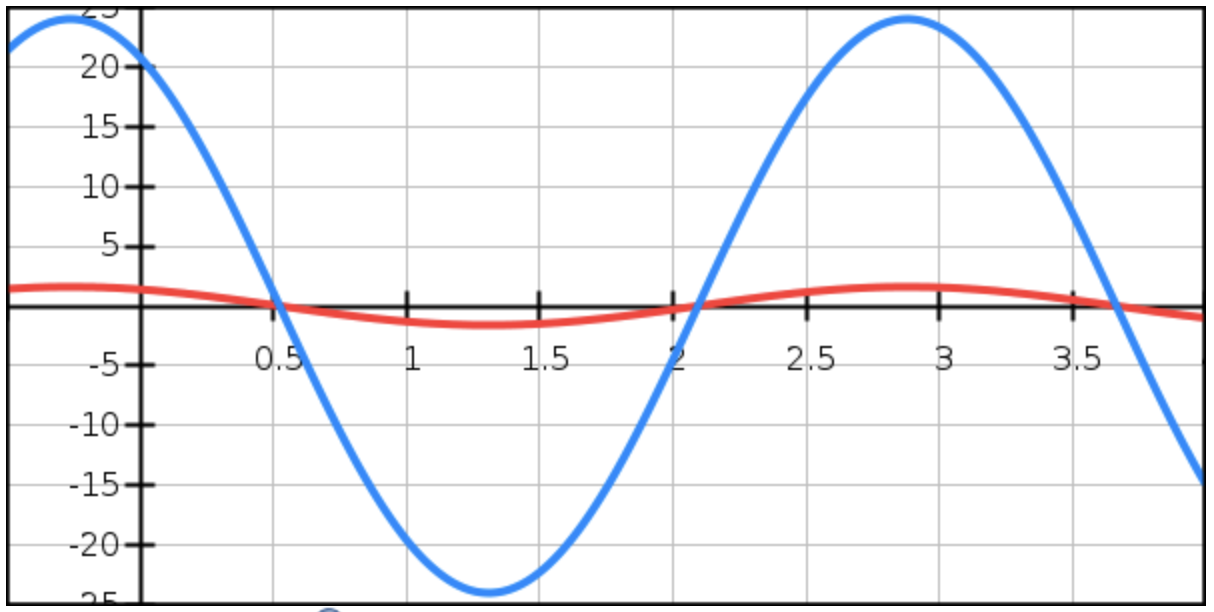 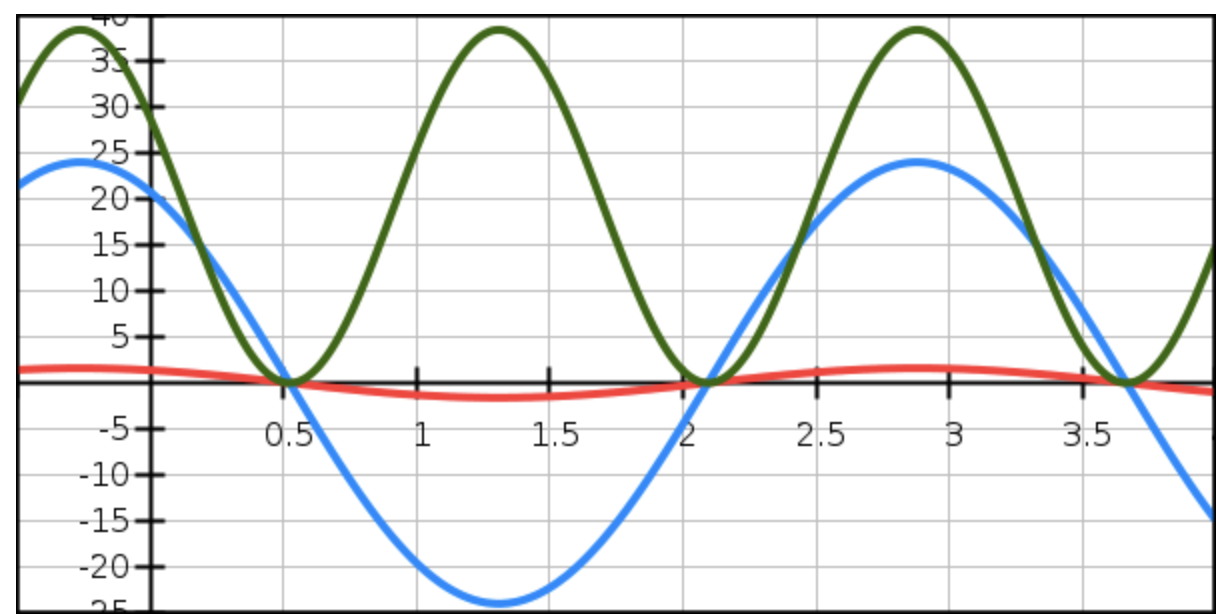 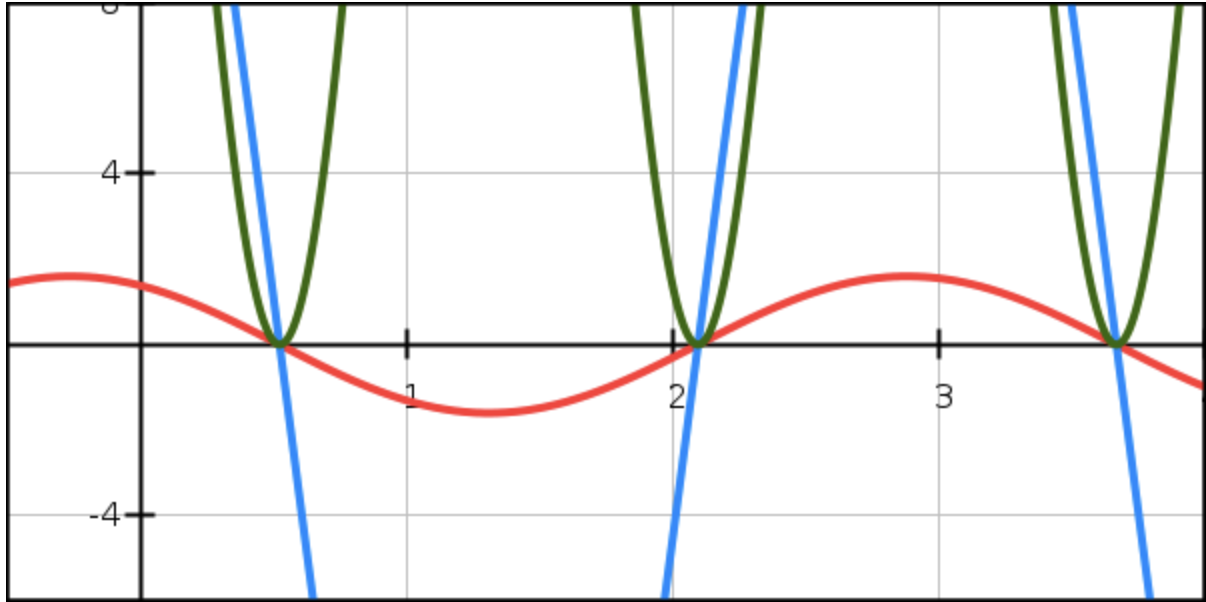 NO Negative power
Complex Power (S)
Complex power contains all the relevant information needed to calculate power delivered to the load, denoted by S, and defined as,



The real part of S is the exactly equal to the average power, and the imaginary part of S is exactly equal to the reactive power.

Substituting for Pave and Q, yields,
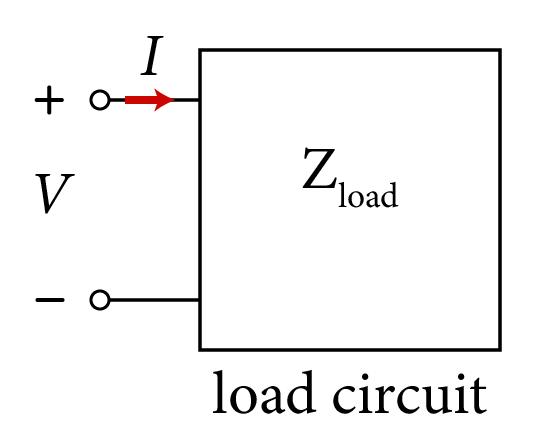 Complex Power (S)
Representing the voltage and current peak values by their equivalent rms values,
S is expressed as,
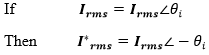 Where,
Complex Power (S)
To distinguish between power quantities Pave, Q and S, which are all products of voltage and current, the dimension for S is measured in volt-amp (VA).
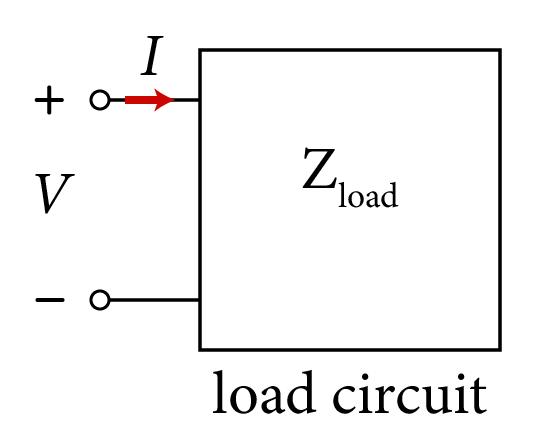 The magnitude of S is given by,
And the phase angle of S is given by,
Apparent Power
The magnitude of complex power, |S|, is referred to as apparent power measured in volt-amp (VA).

Apparent power represents the maximum average power that can be delivered to the load.

Maximum average power that equals to the apparent power can only occur when,


Which results in,



This occurs when the load is purely resistive with zero shift between voltage and current.
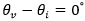 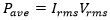 Load Impedance Point of View
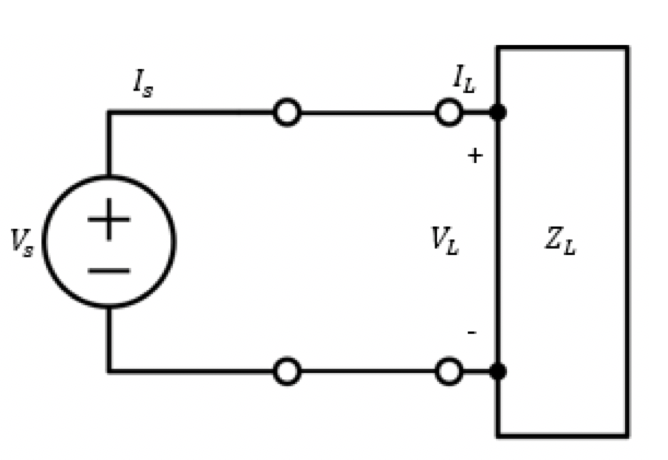 Load Impedance
Pave, Q and S, can be represented using the load impedance.
Phasor rms voltage and current values are related in terms of ZLoad as,


Substituting into S yields,







Hence, as expected Pave and Q are only dependent on resistive and inductive values, respectively,
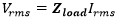 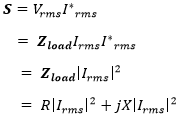 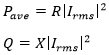 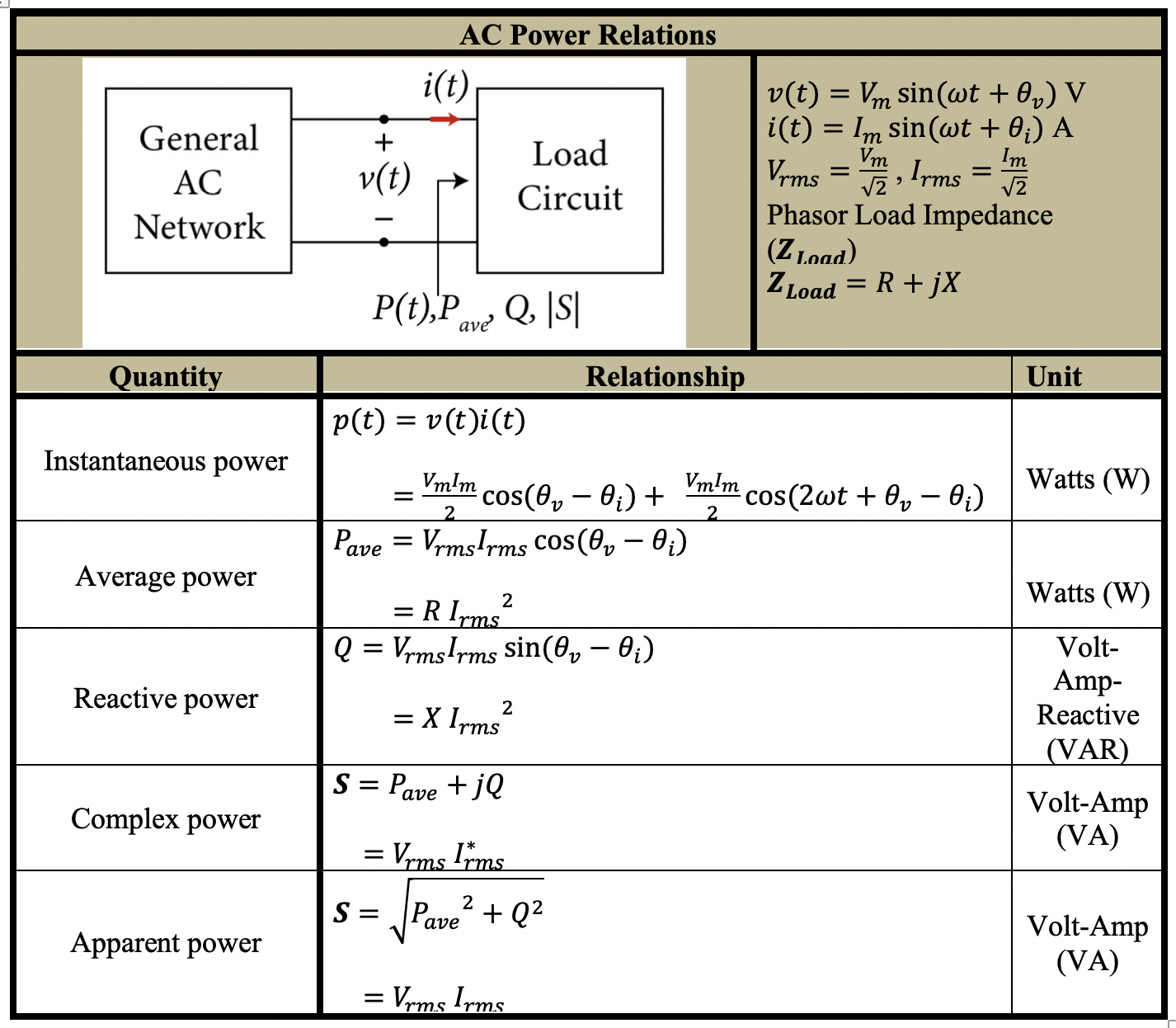 Example
Assume =100 rad/s
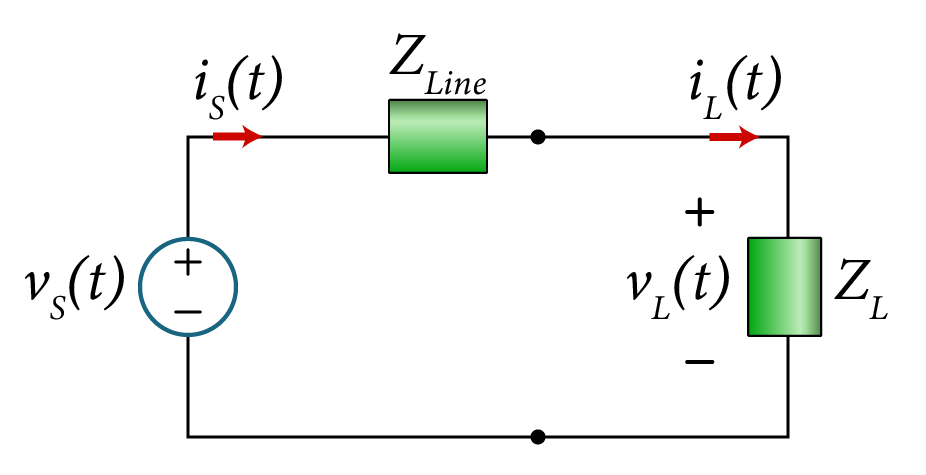 Determine:
The magnitude of the load impedance
The reactive, apparent and complex power delivered to the load,
 Time-domain and phasor domain expressions for iS(t) and vS(t).
Solution:
The equivalent phasor circuit is given by,
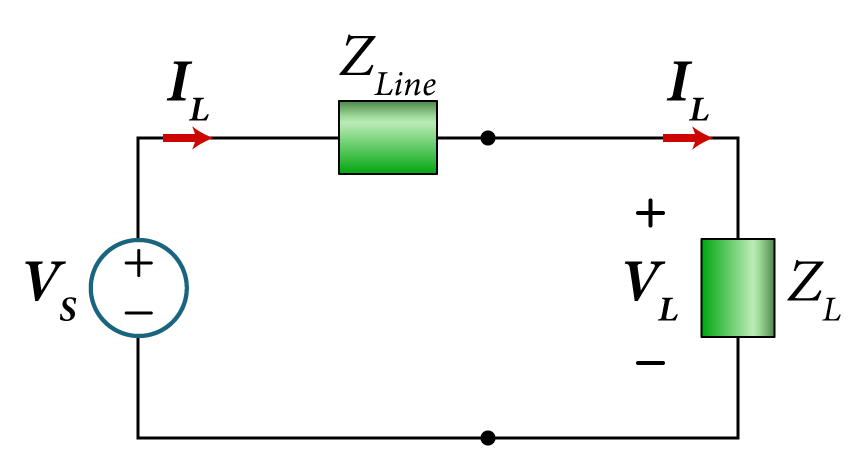 The magnitude of the load impedance can be found as follows,
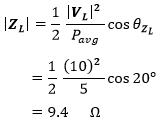 The reactive power in the load is given by,
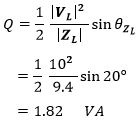 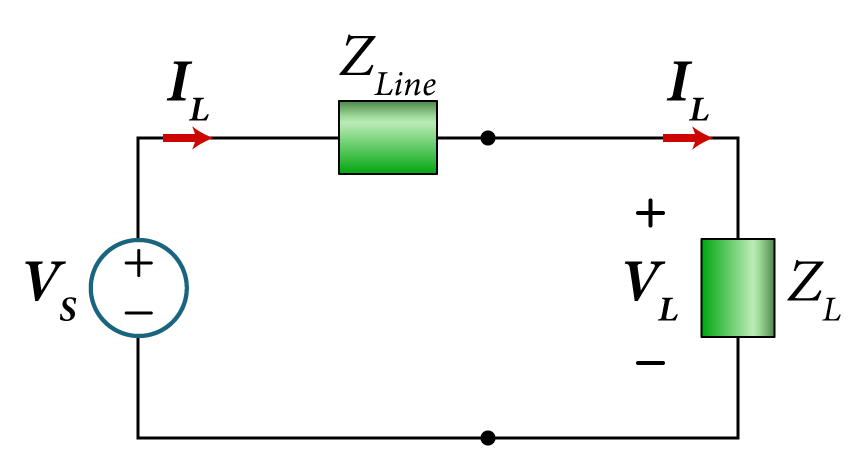 The complex power at the load is given by,
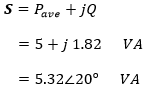 The apparent power at the load is given by,
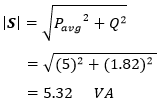 The load current IL is equal to the source current IS, and is given by,
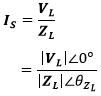 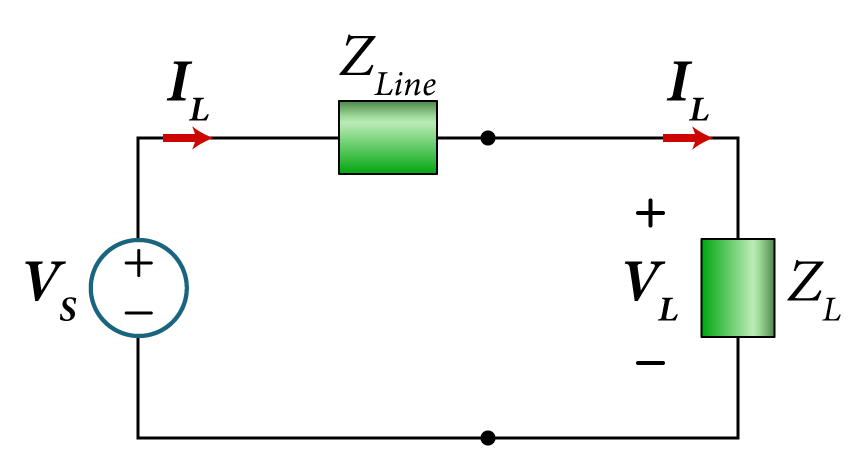 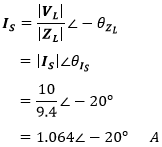 The transmission line current is also equal to the load current IL,
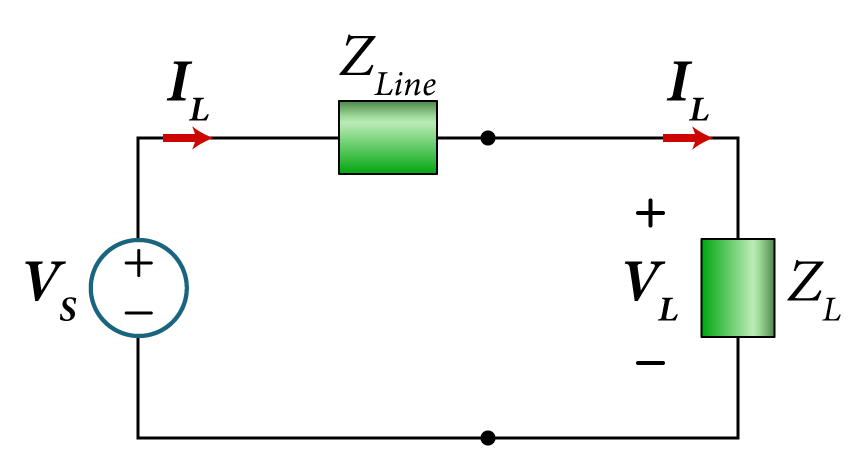 The transmission line impedance is given by,
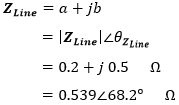 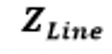 Now, the transmission line voltage is given by,
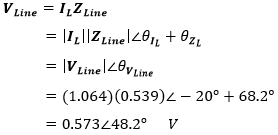 We can now obtain the source voltage by applying KVL around the loop,
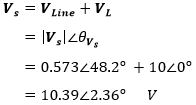 After finding both VS and IS, their phase difference is given by,
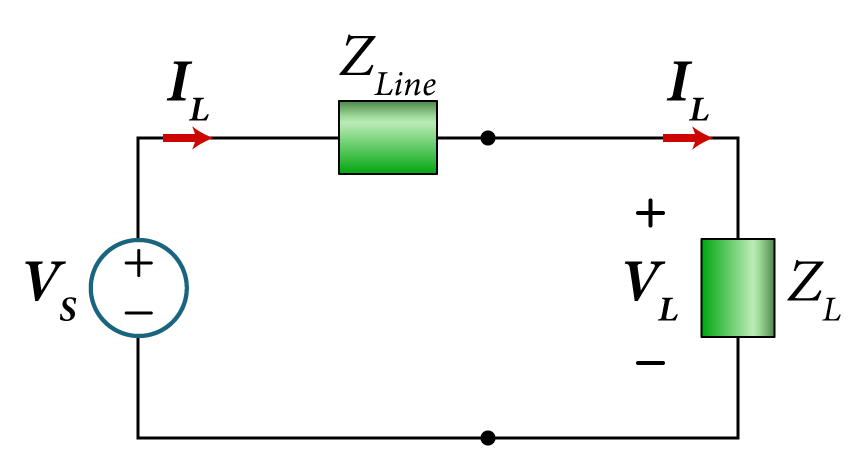 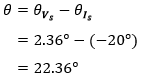 The corresponding time domain for vS(t) and iS(t) is given by,
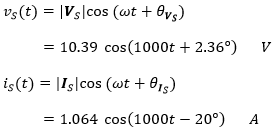 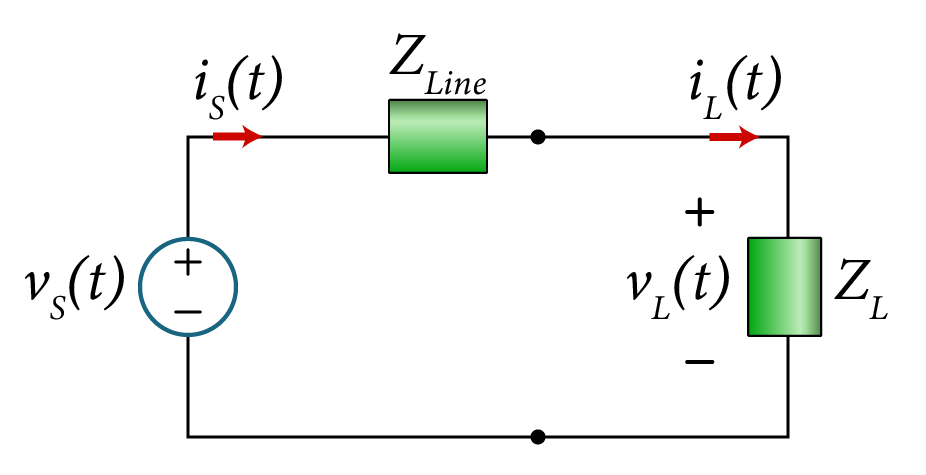 Example
For the given the two parallel impedance loads,
Determine:
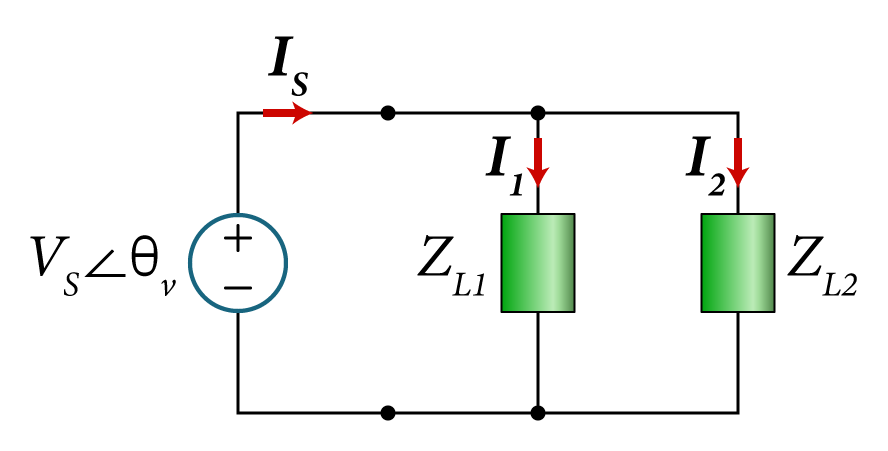 Solution
The total average power at the source is given by,
Notice the conservation of the all the power quantities
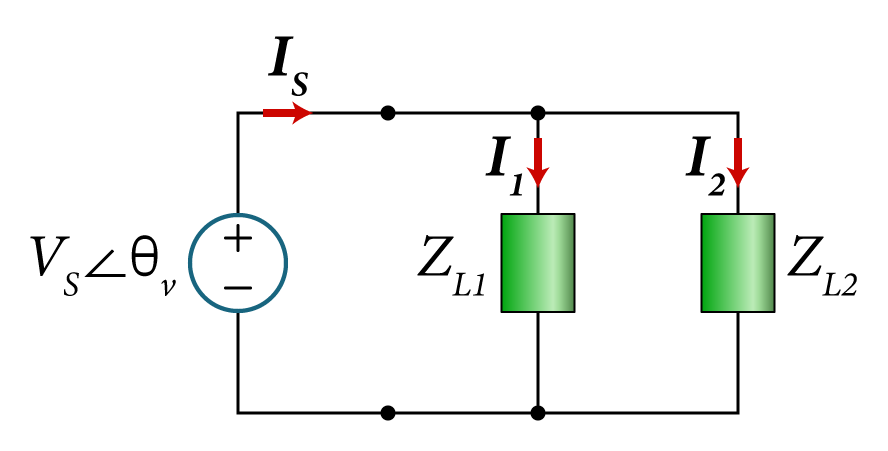